Тема урока «Сложение и вычитание смешанных чисел»
Восстановите цепочку вычислений
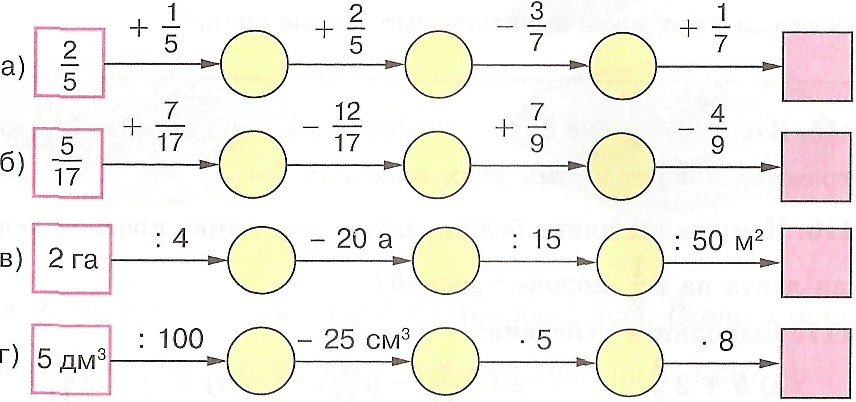 Каковы координаты точек, отмеченных на рисунке? Чему равно расстояние (в единичных отрезках) между точками: О и Е, О и К, О и С, D и С, А и Е, М и Е? Сравните координаты точек С и D, С и Е, М и К, N и A, A и В.
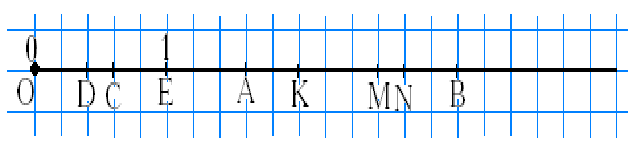 Между какими натуральными числами на координатном луче расположены смешанные числа:
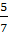 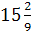 1
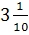 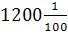 При каких значениях а частное 12 : а будет:
а) натуральным числом;
б) неправильной дробью;
в) правильной дробью?
Ответьте на те же вопросы для частного а : 6.
Составьте задачу по уравнению:
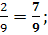 Х+
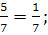 У-
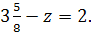 Из дробей
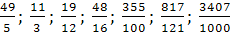 выделите целую часть, а смешанные числа
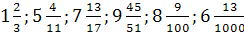 запишите в виде неправильных дробей.
Выполните действия:
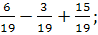 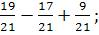 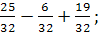 Лесник прошел 3 км и 4 ч ехал на лошади. С какой скоростью он ехал на лошади, если весь путь равен 34 км?
Назовите целую и дробную части числа:
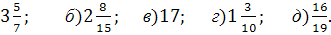 а)
Сравните числа: 23, 2300,
                  023, 230, 00 023
Замените дробью или смешанным числом частные:  9:2;  5:11;  8:10; 
                                   15:10.
Укажите координаты точек А, В, С, D. Каково расстояние единичных отрезках между точками: О и С, О и D, A и В, С и D?
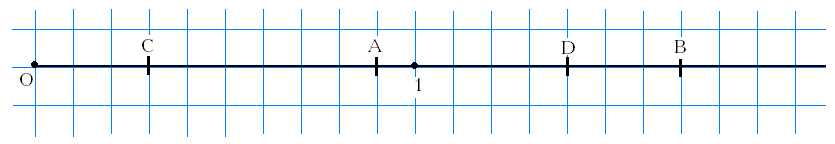 Какое число записывается:
а) единицей с четырьмя последующими нулями;
б) единицей с шестью последующими нулями;
в) единицей с семью последующими нулями?
Определите координаты точек, отмеченных на рисунке. Назовите эти координаты в порядке убывания. Назовите два числа, которые больше любой из этих координат.
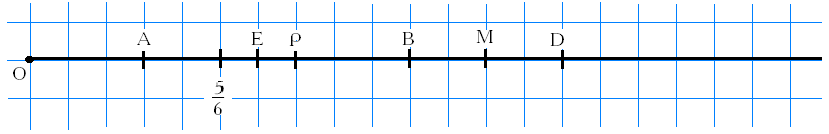 Выполните действия:
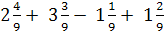 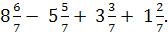 Запишите все числа, у которых целая часть 2, а знаменатель дроб­ной части 6.
Из чисел
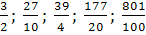 выделите целую часть, а числа
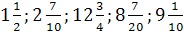 запишите в виде неправильной дроби.
Сравните:
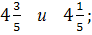 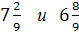 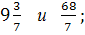 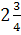 м и 265 см.
Решите задачу:
1) Масса арбуза и трех одинаковых дынь 10 кг Дыня в 2 раза легче арбуза. Какова масса арбуза?
2) Масса тыквы и трех одинаковых кабачков 20 кг. Тыква в 2 раза тяжелее кабачка. Какова масса тыквы?
3) За три прыжка кенгуру преодолел расстояние 20 м 70 см. Первые два прыжка оказались одинаковыми, а третий — на 1 м 20 см длиннее. Какова длина второго прыжка кенгуру?
4) Расстояние до норы в 6 м заяц преодолел в четыре прыжка. Первые три прыжка оказались одинаковыми, а последний на 40 см короче осталь­ных. Найдите длину второго прыжка зайца.
Дома вы можете выполнить подобные задания. Уровень сложности вы выберите сами.

а) 1143, 1186.

б) 1142,  1196.
Кроссворд
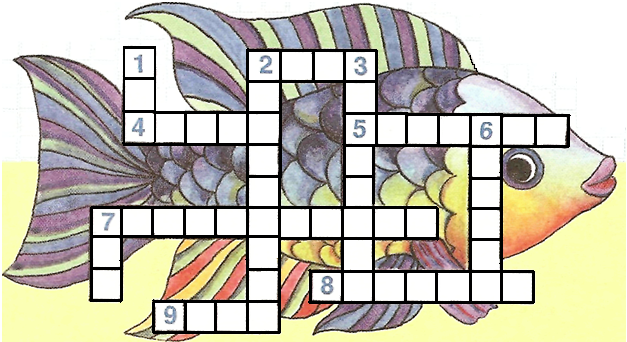 л
п л ю с
у
л
л
Ч и с л о
О т р е з о к
ж
а
с
к
е
д
т  р е у г о л ь н и к
а
р
и
с
ч
и
Д е л е н и е
т
П я д ь
число
По горизонтали:
2 Знак математического действия. 
4. Запись из одной или нескольких цифр, 
5. Часть прямой, соединяющая две точки. 
7. Многоугольник. 
8. Математическое действие. 
9. Старинная мера длины.
По вертикали: 
1. Часть прямой. 
2. Геометрическая фигура.
3. Математическое действие. 
6. Упражнения, выполняемые с помощью рассуждений и вычислений. 
7. Число разрядов в классе.
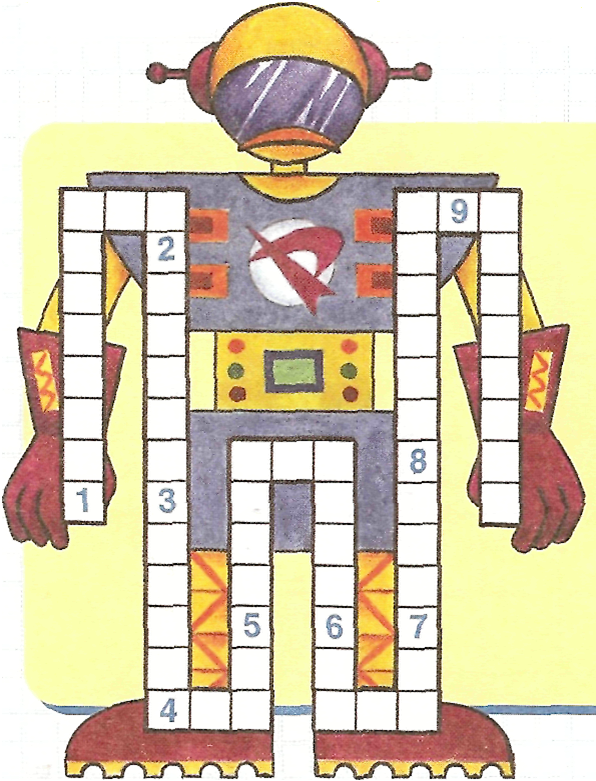 Кроссворд
1. Многоугольник. 
2.Четырехугольник. 
3.Четырехзначное число.
4.Старинная русская мера длины. 5.Соотношение между числами. 6.Геометрическая фигура. 
7.Группа цифр в записи числа. 8.Математическое действие. 
9. Отрезок координатного луча.
«Пусть каждый день и каждый час 
   Вам новое добудет 
   Пусть добрым будет ум у вас,
   А сердце умным будет.» 
                           С. Маршак